Жизненная модель как проекция жизненного пространства личности
Костромина Светлана Николаевна,
д.пс.н., профессор 

Санкт-Петербургский государственный университет,
Кафедра психологии личности
Грант РФФИ 18-013-00599  «Жизненные модели молодежи: межпоколенное и внутрипоколенное исследование
Жизненный сценарий и жизненный путь личности
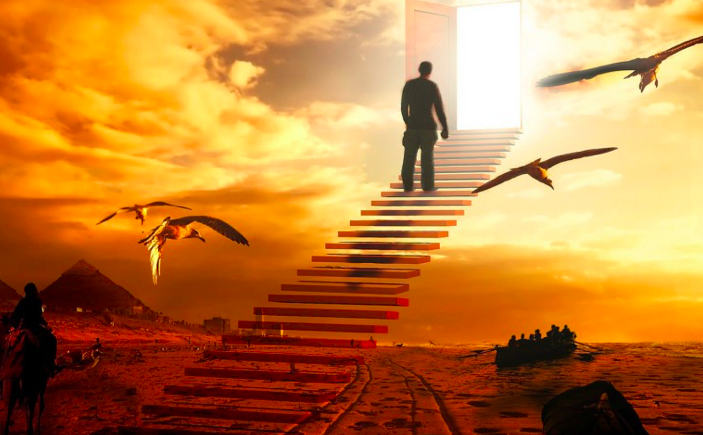 «Линия, ведущая от того, чем человек был на одном этапе своей истории, к тому, чем он стал на следующем, происходит через то, что он сделал»
 (С.Л.Рубинштейн, 
1989, с.246).
2
Жизненный сценарий и жизненный путь личности
3
Жизненные модели
Фрагменты жизненного сценария, реализуемые человеком в конкретных жизненных сферах; совокупность, содержание и логика жизненных событий, относящихся к одной̆ из основных сфер жизнедеятельности человека
(Гришина Н.В. и др., 2018)
4
Референты для эмпирического исследования в профессиональной сфере и сфере близких отношений
5
Эмпирическая верификация конструкта «Жизненные модели»
Типы жизненных моделей молодых людей (Костромина и др., 2018; Kostromina et al., 2019; Костромина и др., 2020)
Представления молодых людей о жизненных моделях их родителей (Костромина и др., 2019; Москвичева и др., 2019; Зиновьева, Шушкова, 2019; Kostromina et al., 2019; Zinovyeva et al., 2019); 
Личностные предикторы предпочитаемых жизненных моделей (Доценко, Зиновьева, 2019; Зиновьева, 2020)
Компоненты жизненных моделей, транслируемые в Интернет-пространстве (Костромина, Одинцова, 2019; Москвичева и др., 2020; Moskvicheva et al., 2020, Зайцева, 2020)
ВЫБОРКА
Общая выборка эмпирических исследований (2018-2020): 2168 молодых людей  от 20 до 30 лет (М = 24,28, σ = 2,14), проживающие  в городах  России  (Новосибирск, Казань, Ростов, Челябинск, Севастополь, Якутск, Калуга, Кемерово, Йошкар-Ола, Зеленодольск, Гатчина, Магнитогорск, Волгоград, Омск, Норильск, Москва, Санкт-Петербург  и т.д.).
7
Жизненное пространство личности
Совокупность квазифизических и квазисоциальных фактов, включение которых в жизненное пространство человека определяется  его потребностями. 
Фрагменты реальности, отраженные в сознании человека и определяющих его поведение
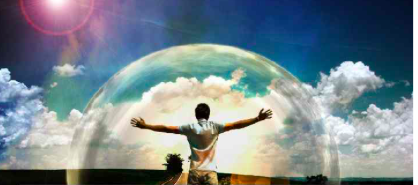 8
Типы жизненных моделей молодых людей
9
Типы жизненных моделей молодых людей
Консерваторы, ориентированные на отношения (15,4%)
Консерваторы, ориентированные на статус и престиж (15,4%)
10
Эмпирическая валидизация конструкта «Жизненные модели»: некоторые выводы
Содержательные характеристики кластеров свидетельствуют о справедливости описания жизненных моделей через значимость  и активность по реализации задач жизненной сферы. 
Жизненные модели не являются совокупностью жизненных событий. Особо значимые события в жизни человека, даже если они связаны с какой-то сферой (например, семейной или профессиональной),  описывают его жизненную ситуацию и относятся ко всей его жизни. 
Важным основанием для анализа жизненных моделей выступает степень самостоятельности (автономности) в их выстраивании. Соответственно, можно выделить активные и пассивные жизненные модели.
11
Жизненные модели как проекция жизненного пространства личности
Психологическое пространство
Жизненные модели – репрезентация фрагмента жизни человека, раскрывающая его цели, потребности, намерения, опыт, значимые события прошлого и актуального будущего в их взаимосвязи.
на уровне структуры: убеждения и установки относительно жизни, событийность, связность событий и их логика
на процессуальном уровне: вовлеченность в реализацию целей, переживание значимости определенных событий
Я
Жизненная модель в сфере профессии
Жизненная модель в сфере Я
Жизненная модель в сфере отношений
12
21 октября 2020 Санкт-Петербургs.kostromina@spbu.ru
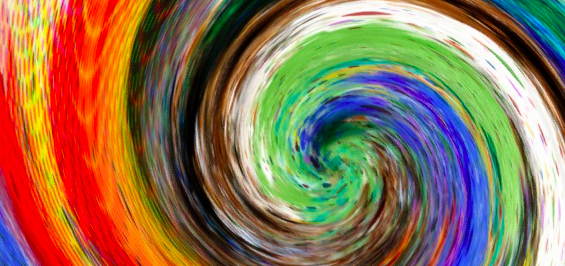